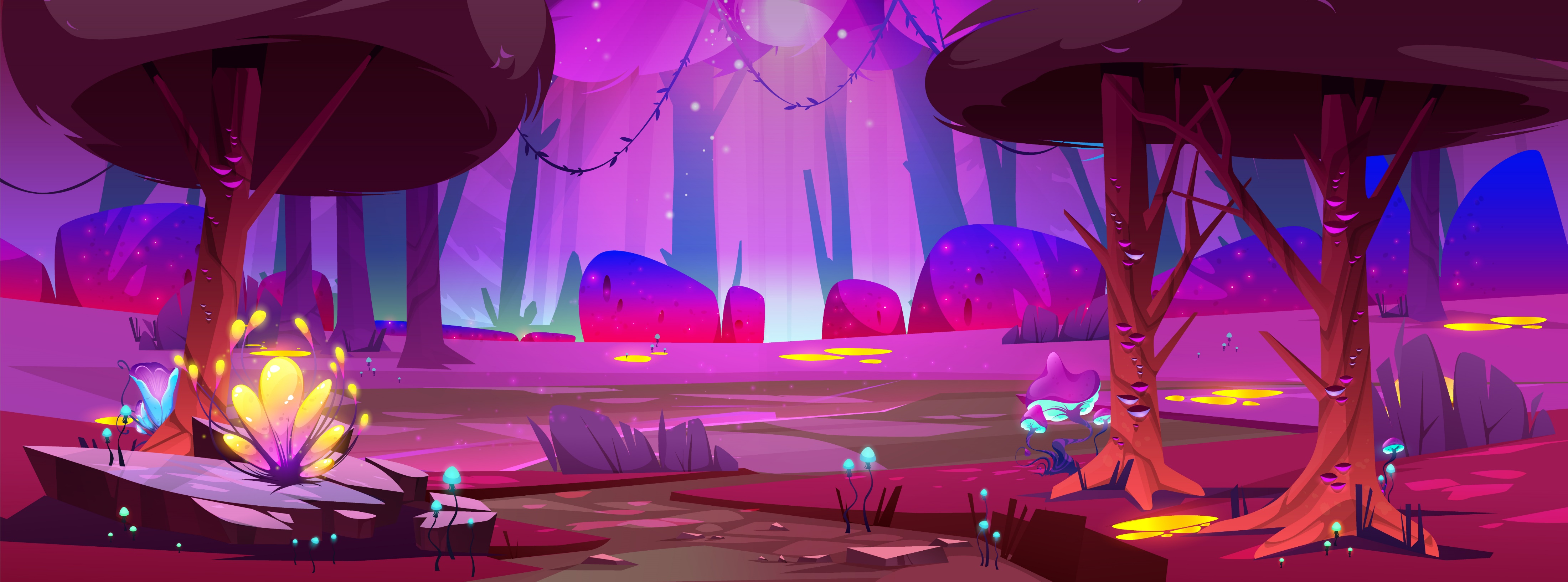 Kaïa
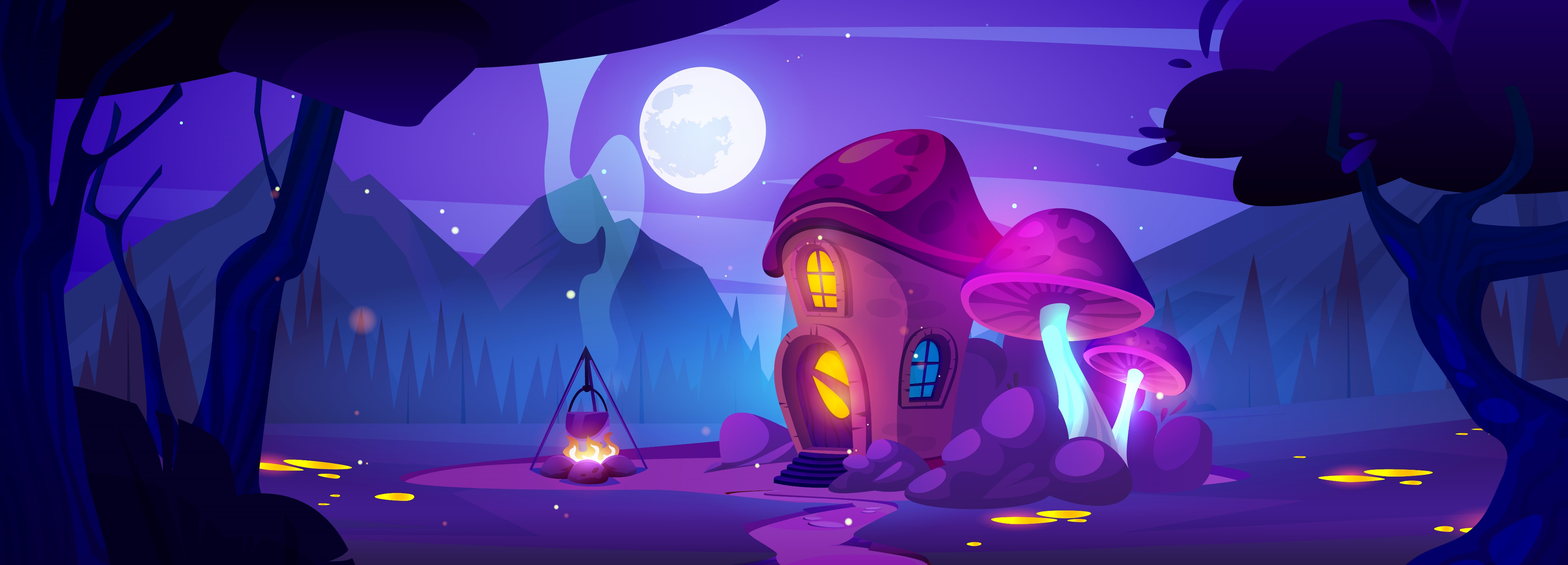 Yasmine
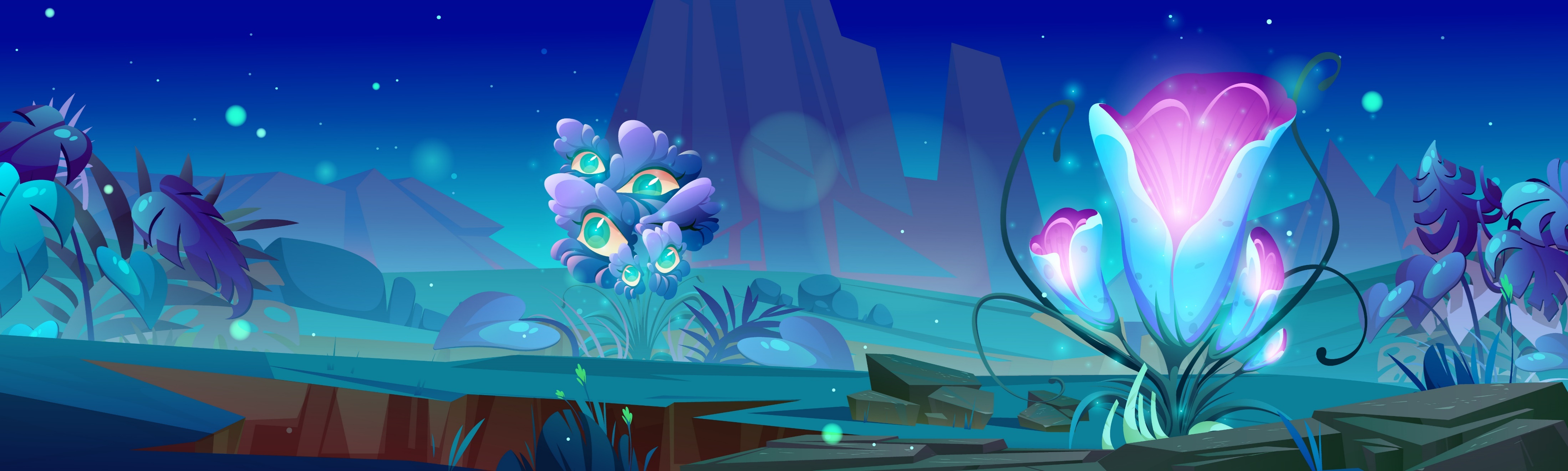 Elwan
© CENICIENTA
Images: freepik - upklyak
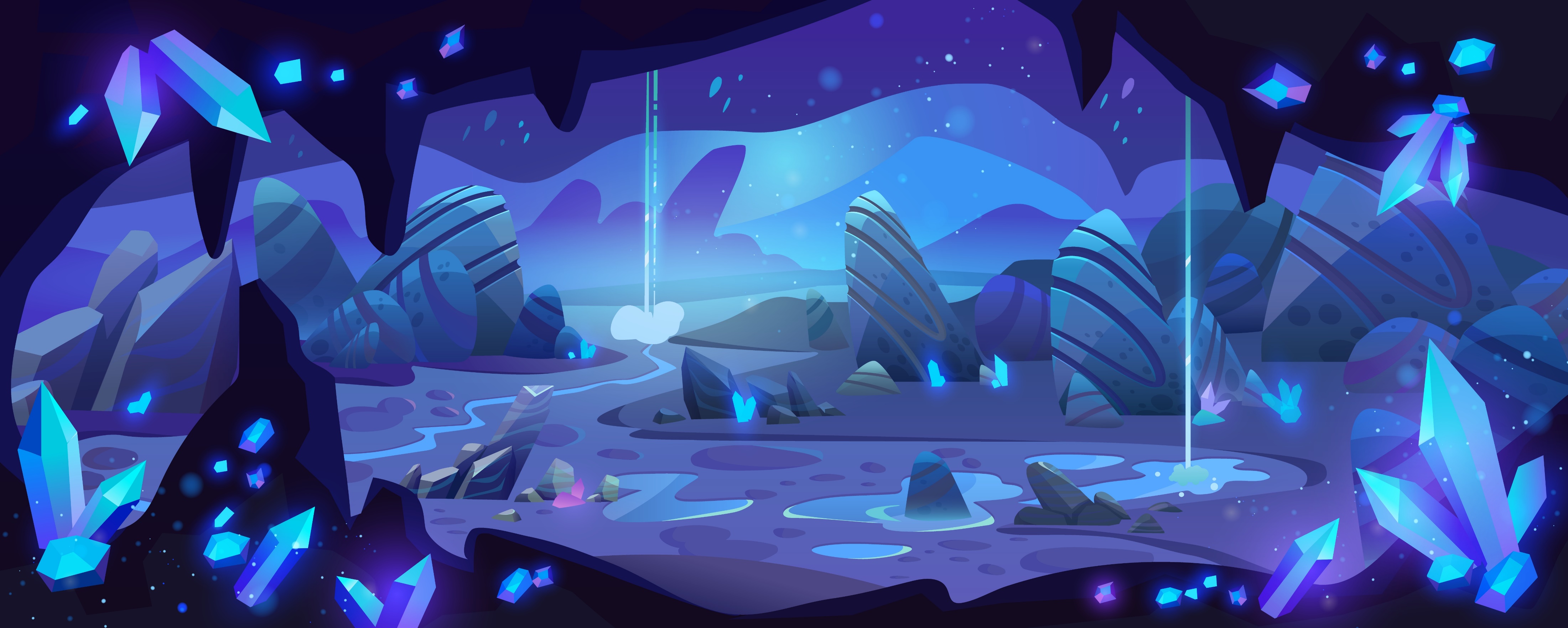 Rayan
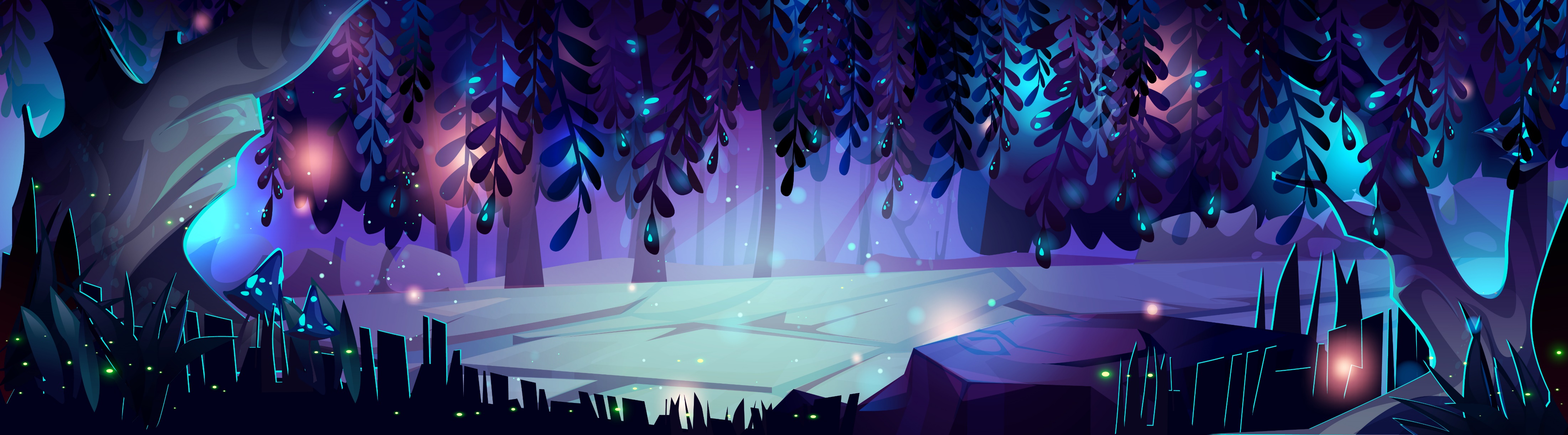 Wassim
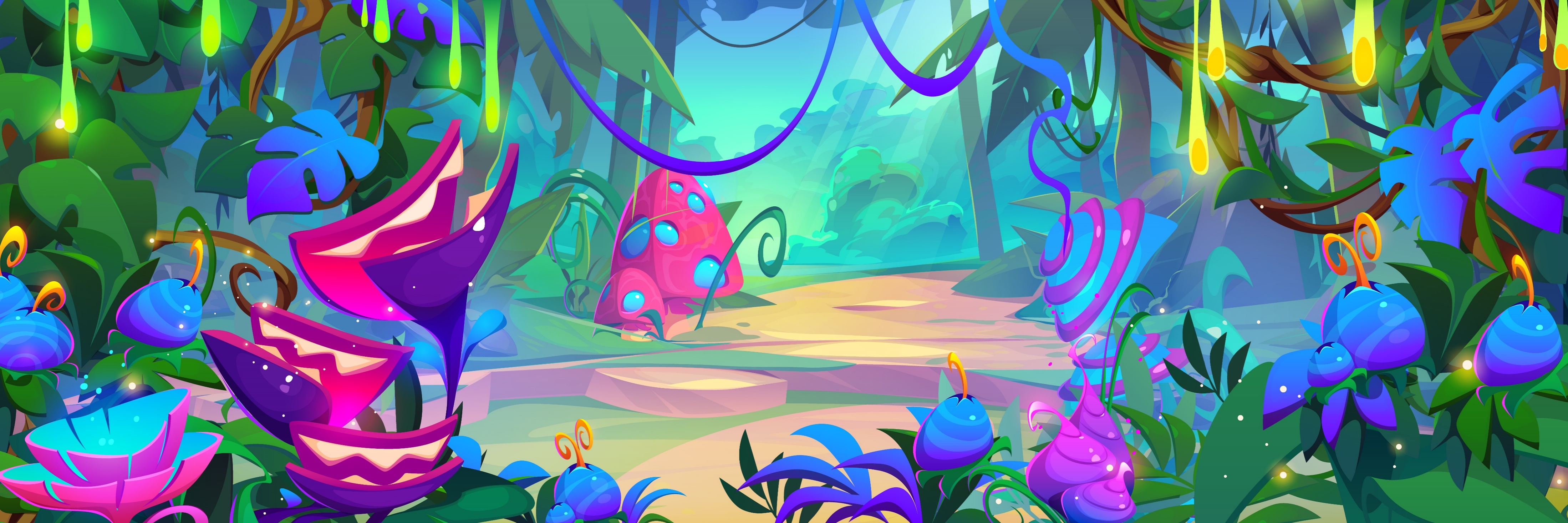 Estelle
© CENICIENTA
Images: freepik - upklyak
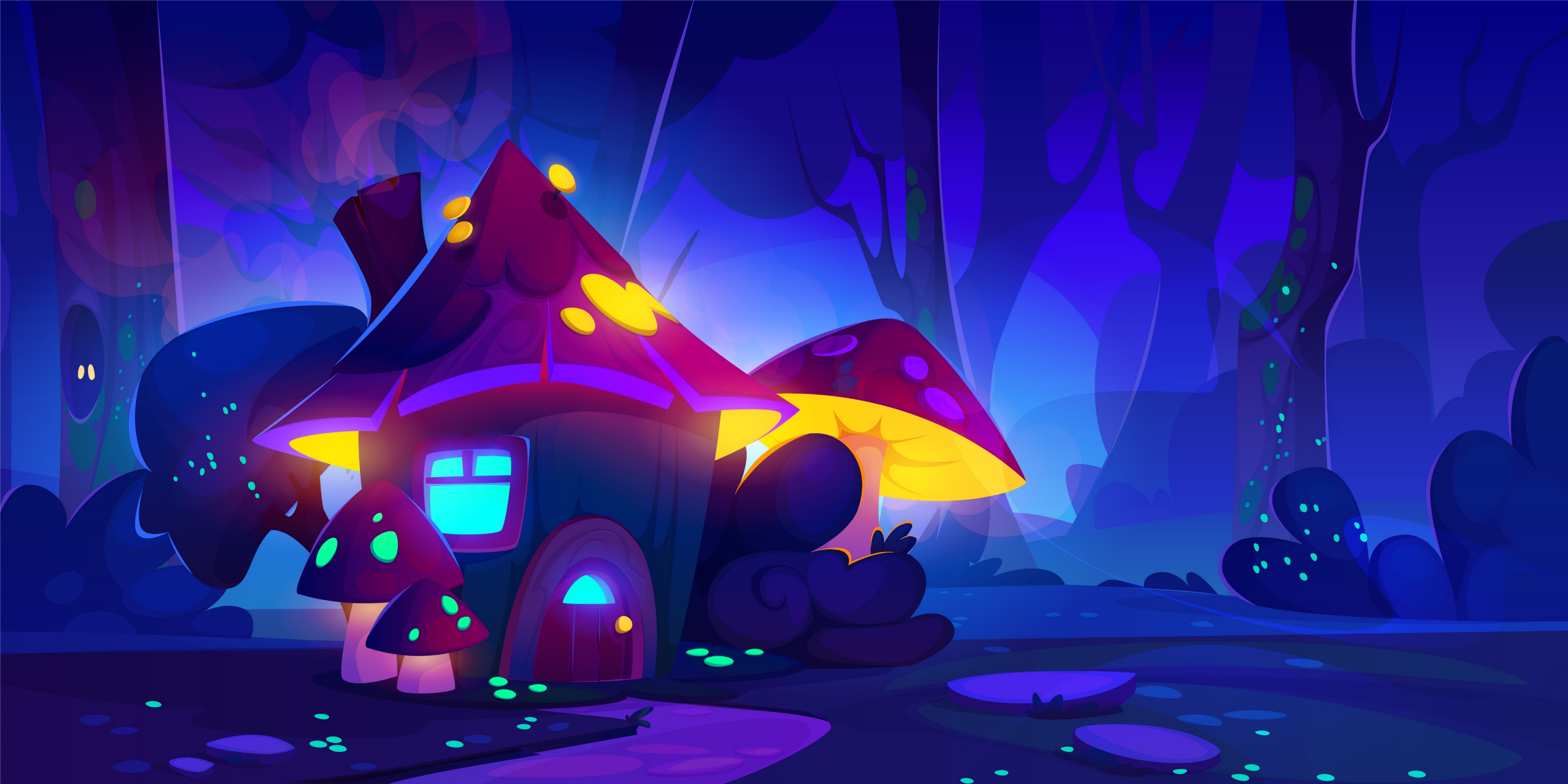 Mohamed
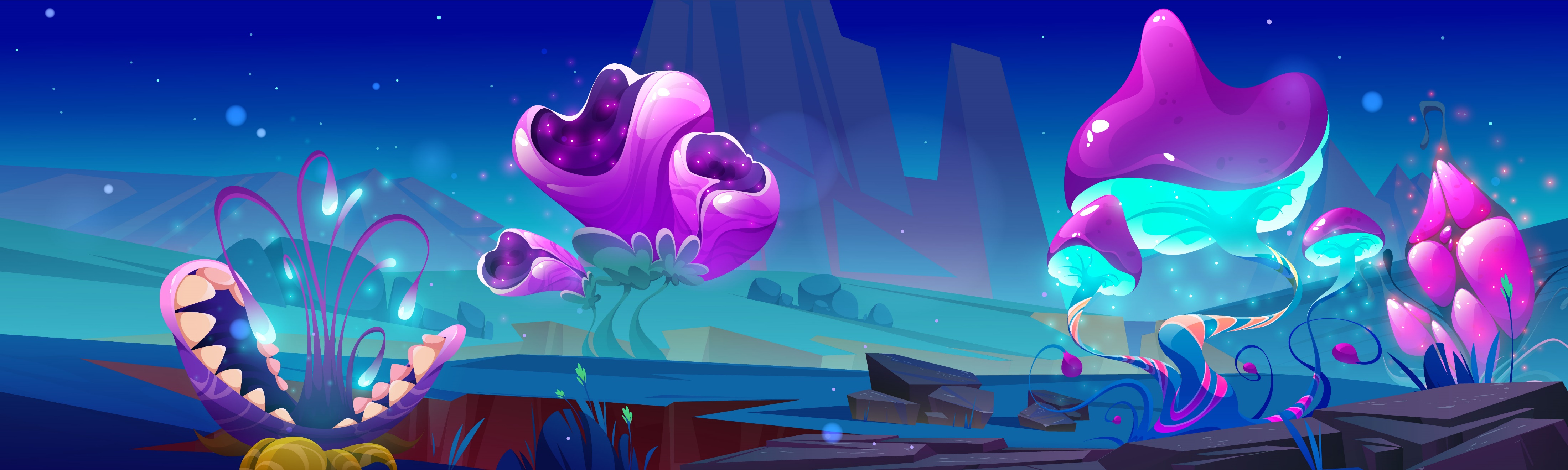 Makeda
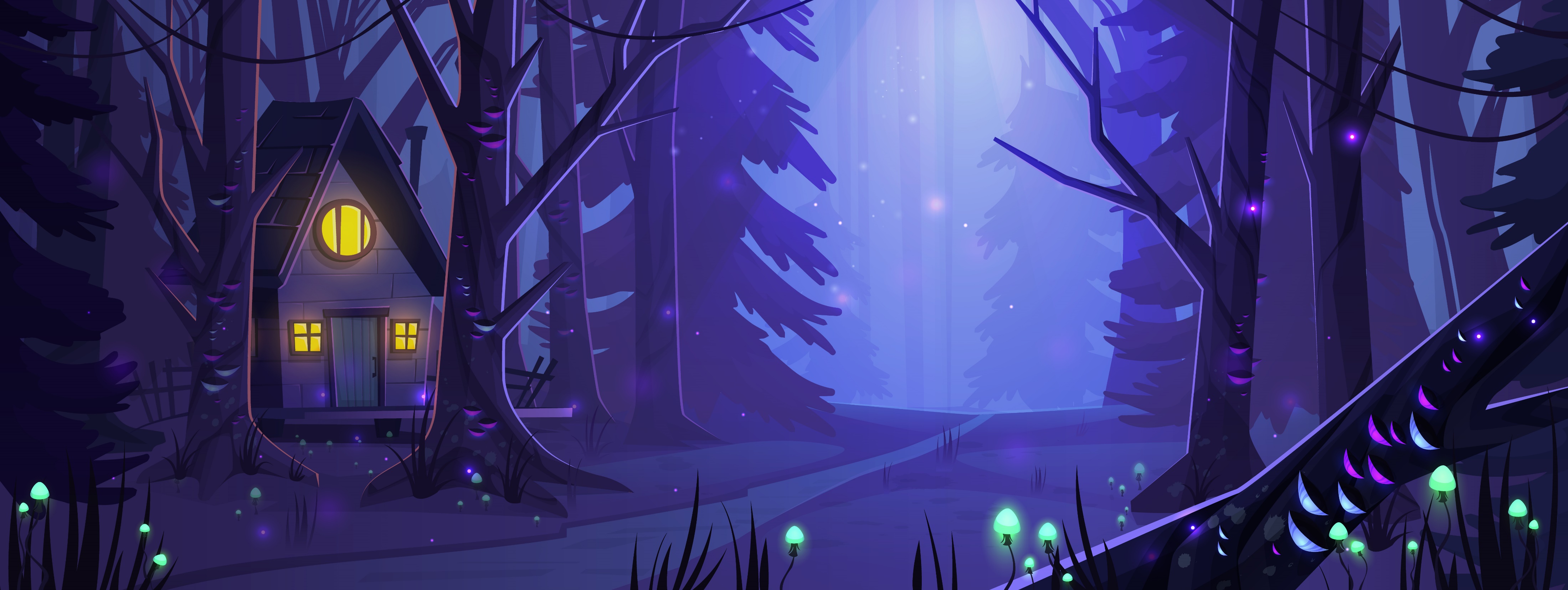 Faress
© CENICIENTA
Images: freepik - upklyak
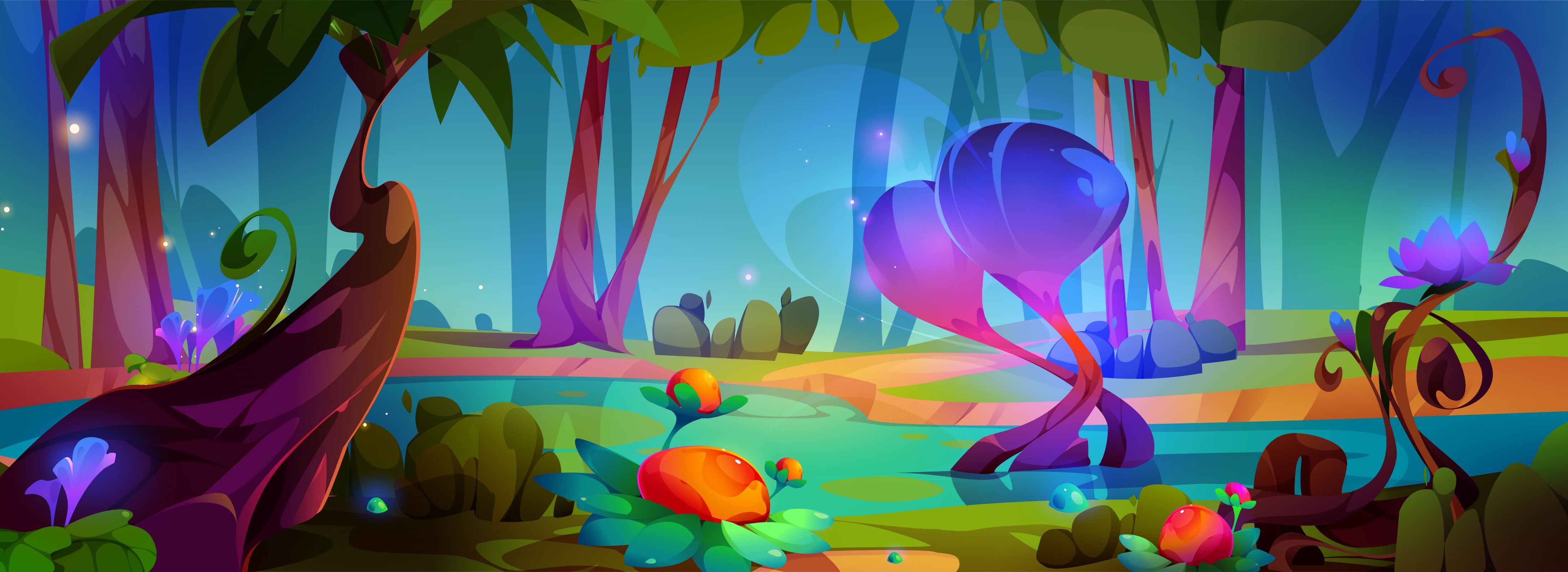 Jaël
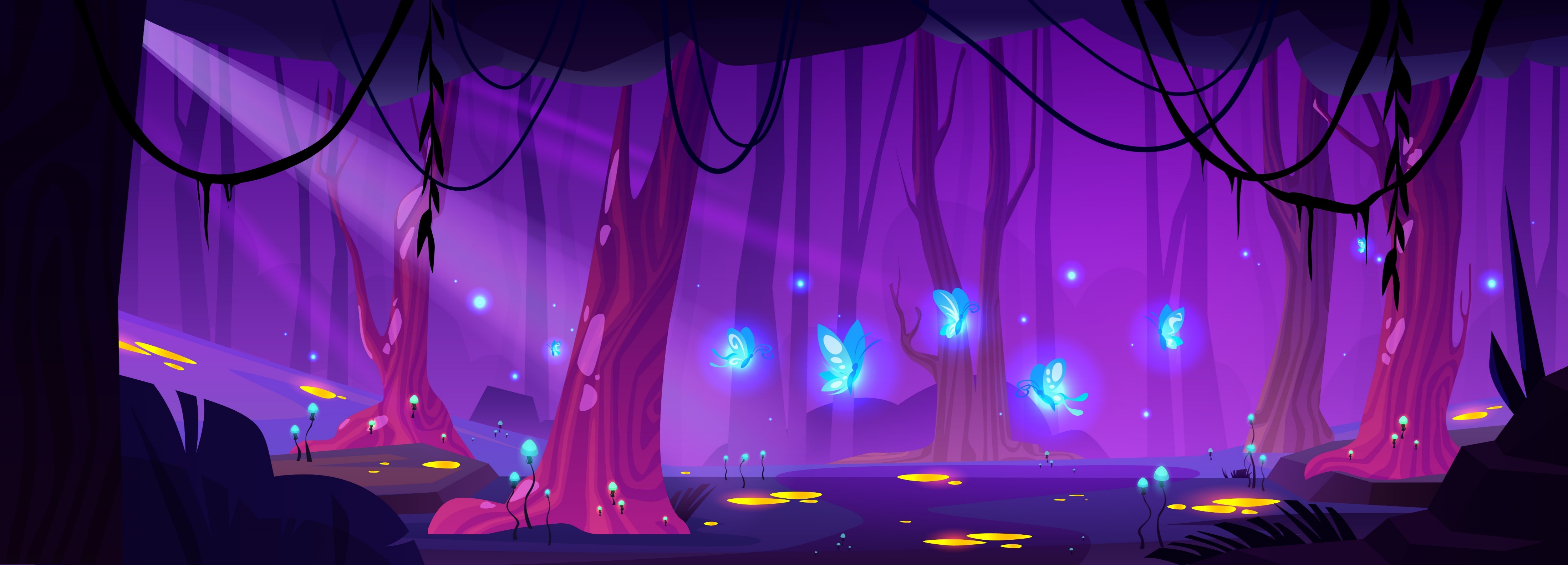 Hafsa
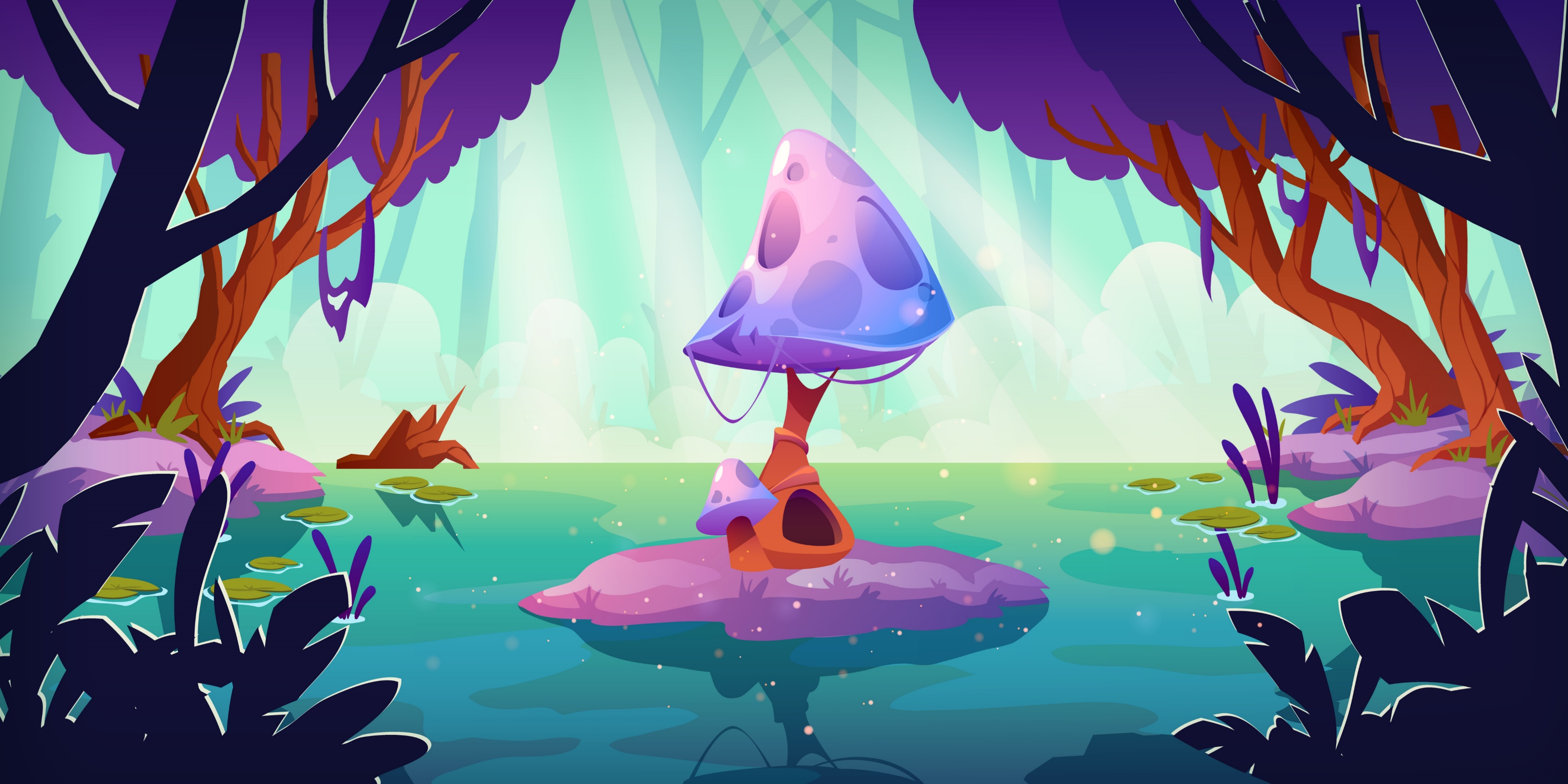 Kelyna
© CENICIENTA
Images: freepik - upklyak
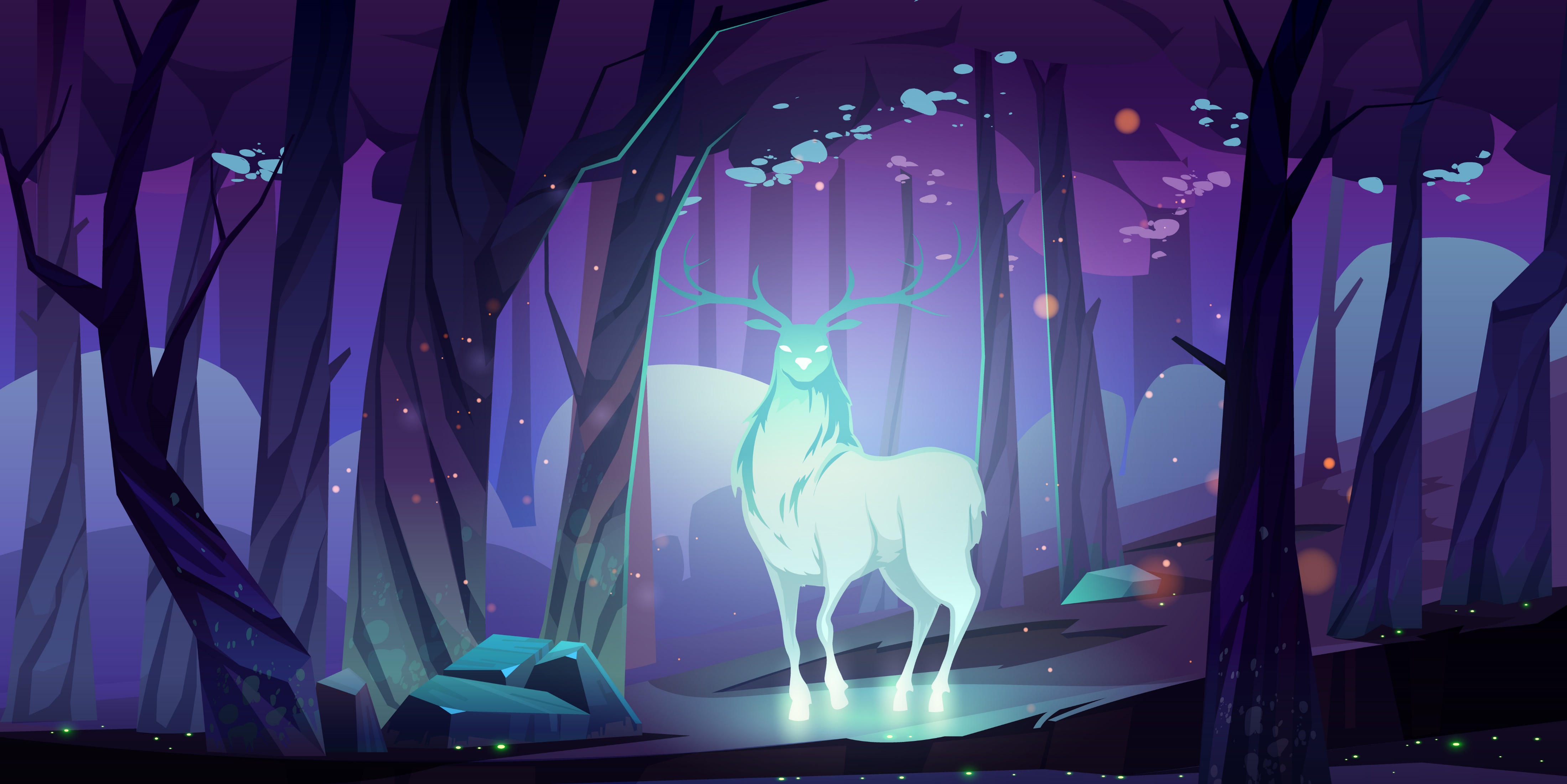 Daria
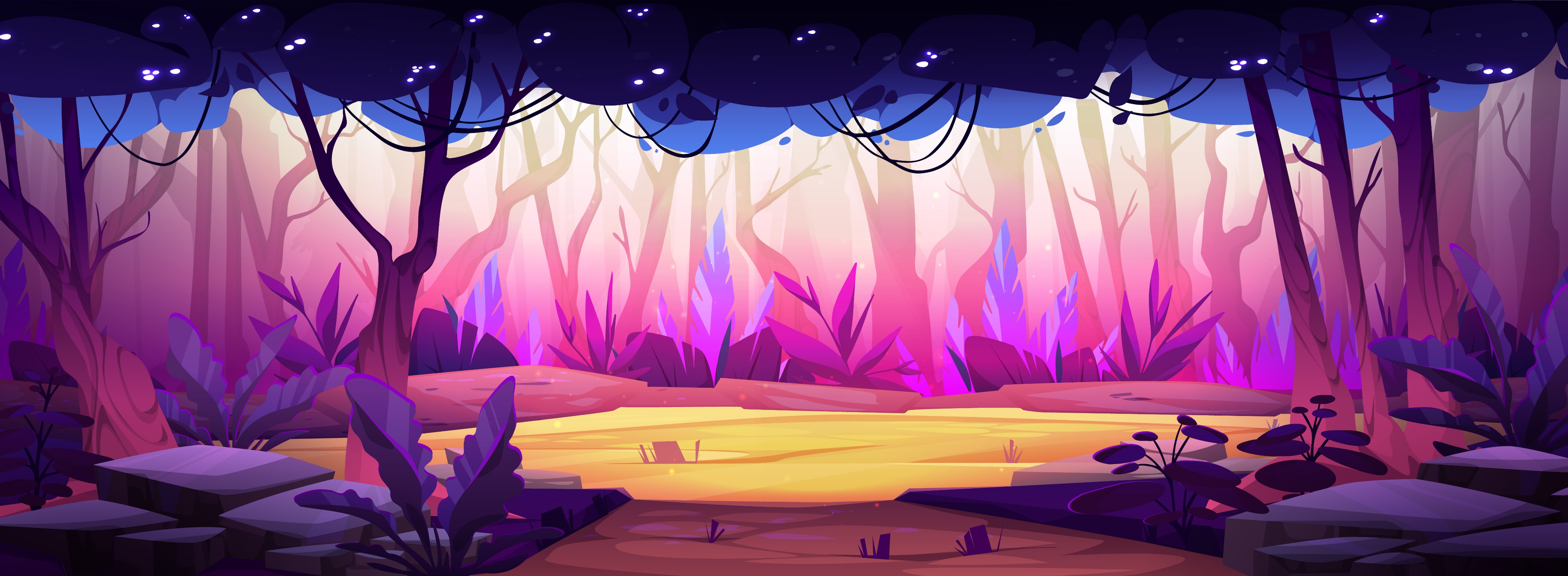 Miranda
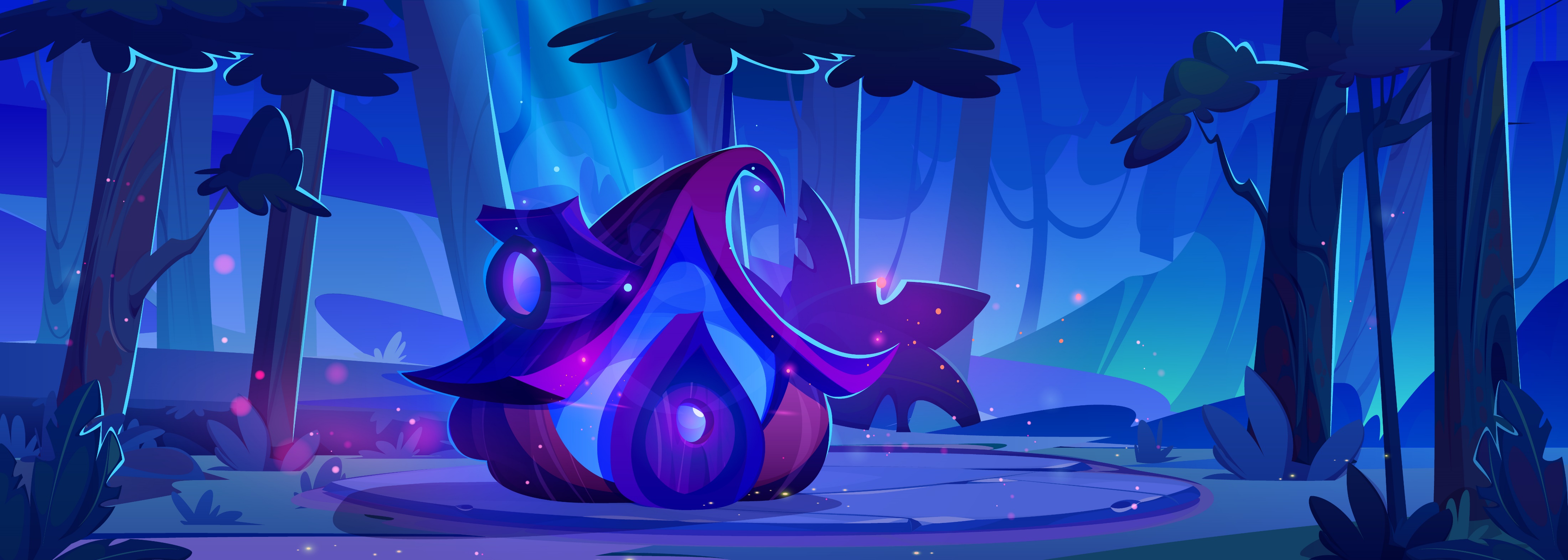 Yashwin
© CENICIENTA
Images: freepik - upklyak